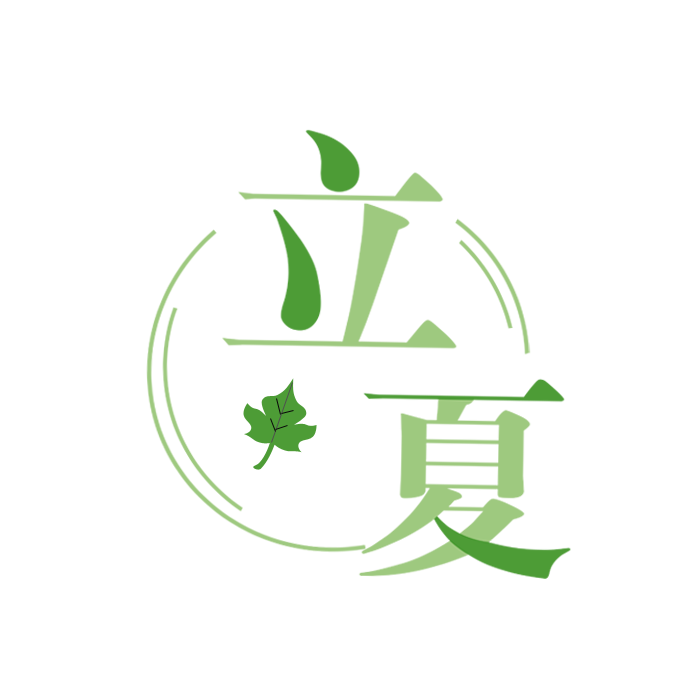 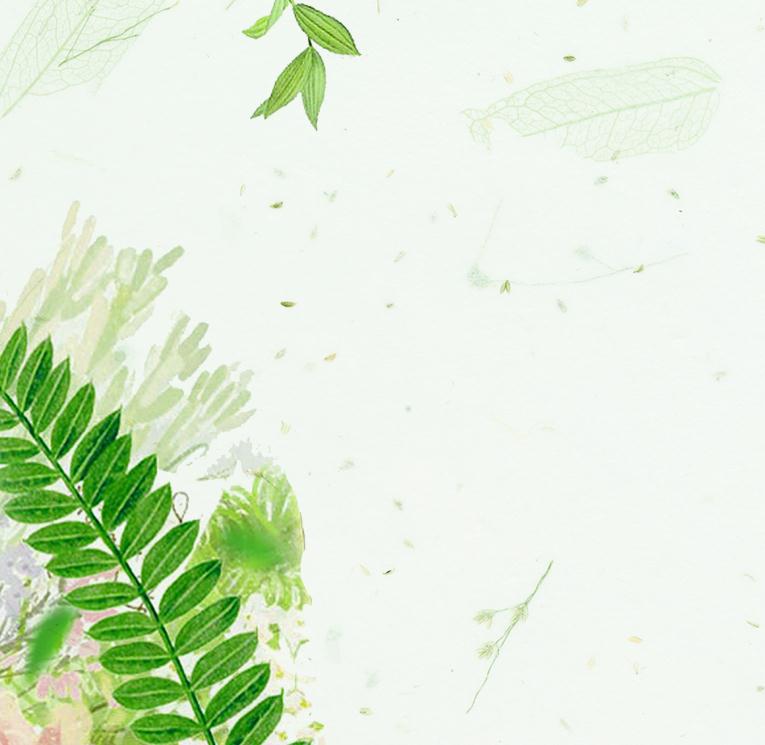 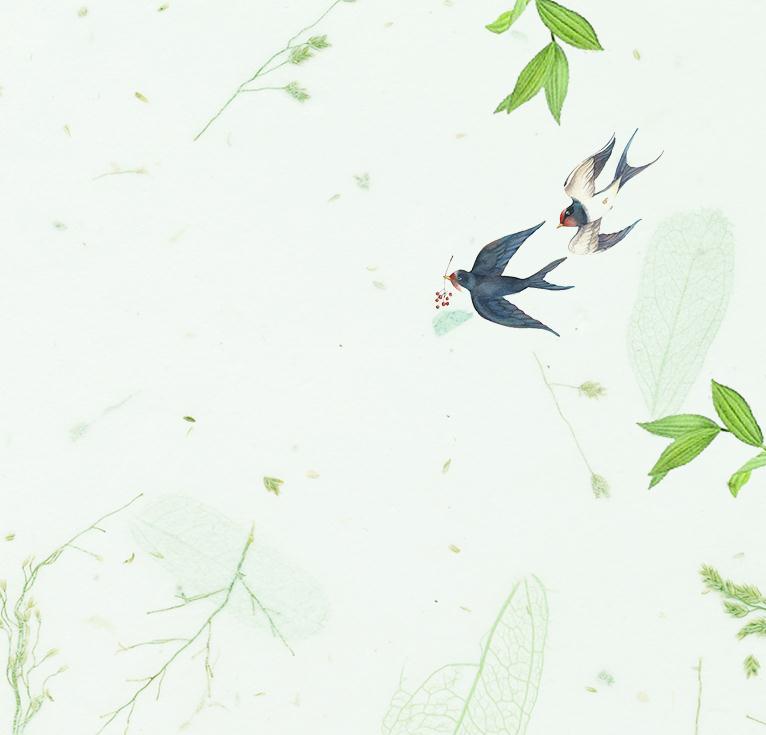 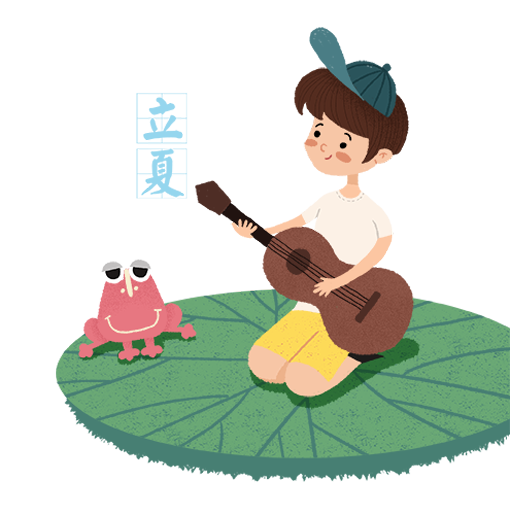 二十四节气
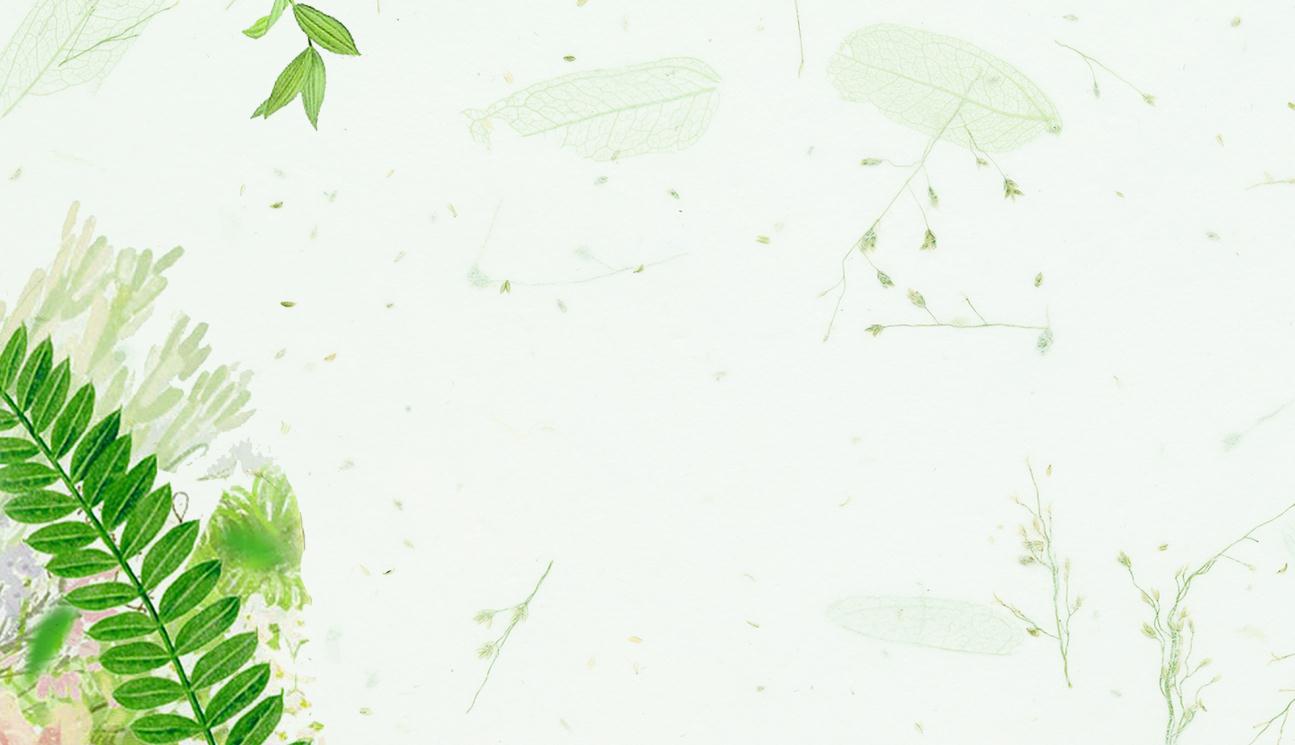 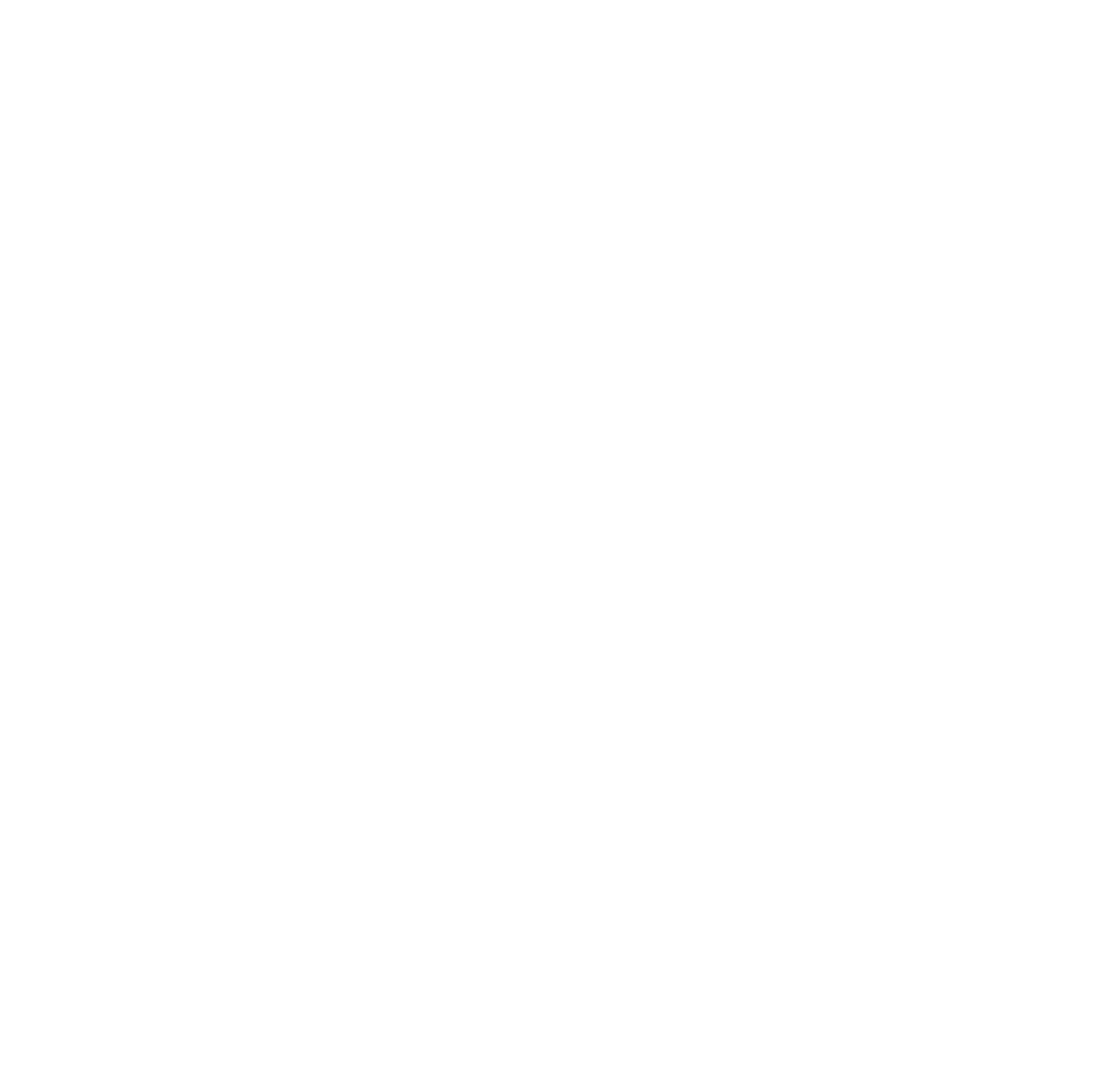 输入您的标题
ADD YOUR TITLE HERE
01
目 录
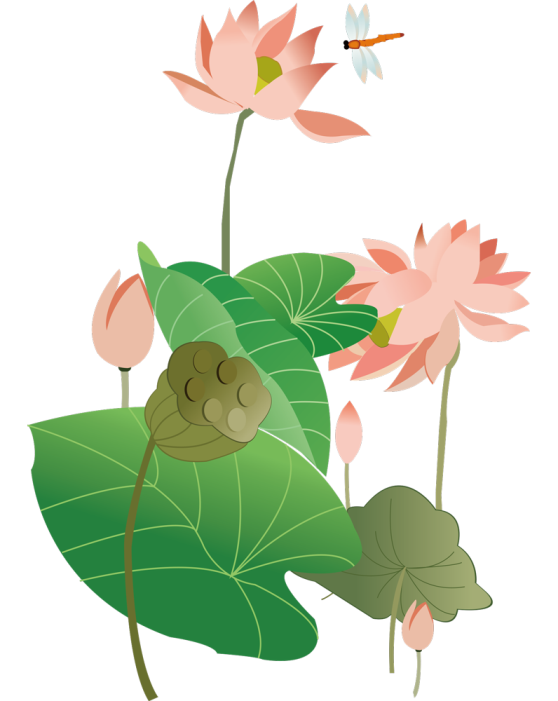 输入您的标题
ADD YOUR TITLE HERE
02
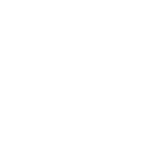 输入您的标题
ADD YOUR TITLE HERE
03
输入您的标题
ADD YOUR TITLE HERE
04
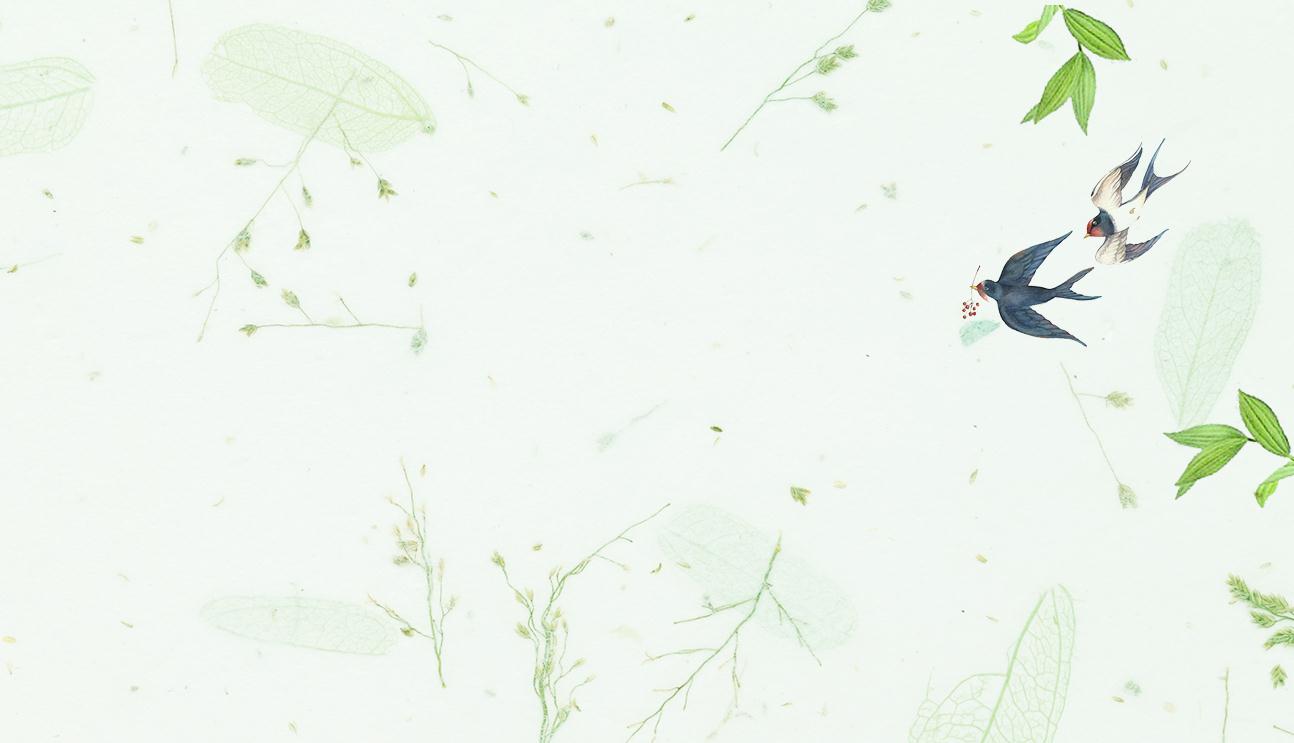 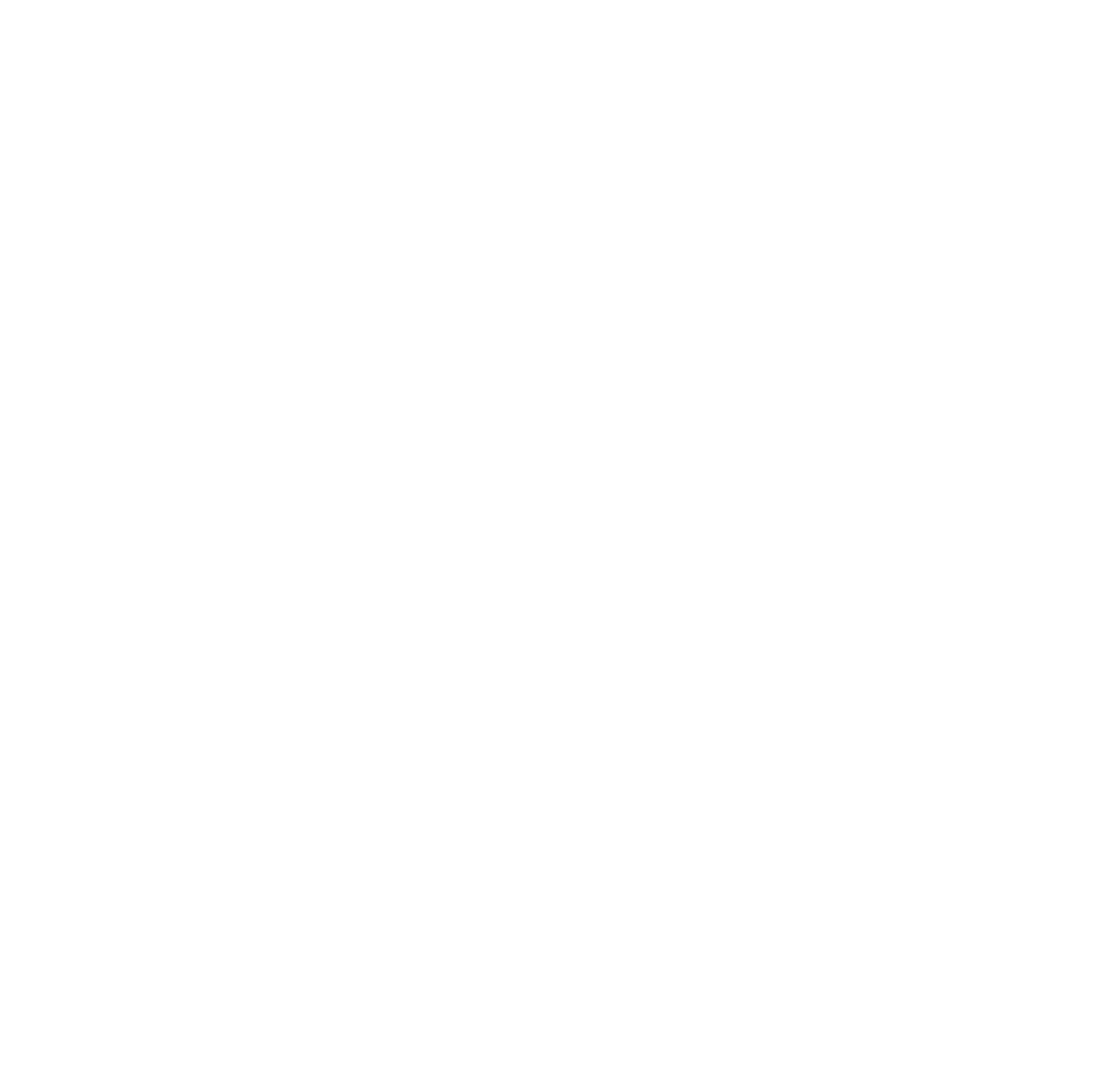 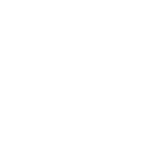 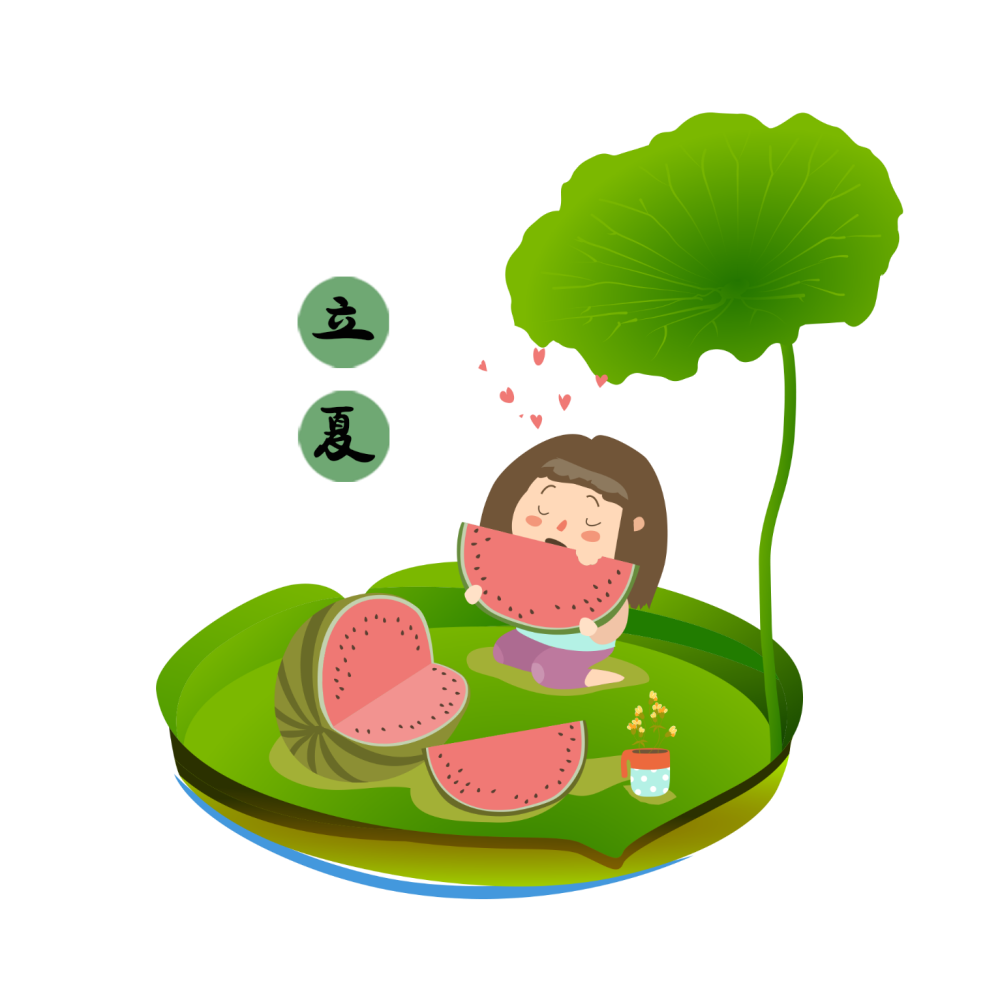 第一章
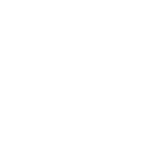 ICIBA English for the majority of users to provide online translation, online dictionary, spoken English, English learning materials, Chinese dictionary, Kingsoft downloading services, is committed to provide you with quality authoritative online English service is 50
请在这里，
输入副标
题输入副标题
请输入您的标题
请输入您的标题
用户可以在投影仪或者计算机上进行演示也可以将演示文稿打印出来制作成胶片以便应用到。
请输入您的标题
用户可以在投影仪或者计算机上进行演示也可以将演示文稿打印出来制作成胶片以便应用到。
请输入您的标题
用户可以在投影仪或者计算机上进行演示也可以将演示文稿打印出来制作成胶片以便应用到。
请输入您的标题
用户可以在投影仪或者计算机上进行演示也可以将演示文稿打印出来制作成胶片以便应用到。
请输入您的标题
单击此处可编辑内容
单击此处可编辑内容
单击此处可编辑内容
单击此处可编辑内容
请输入标题内容
单击此处可编辑内容
单击此处可编辑内容
单击此处可编辑内容
单击此处可编辑内容
请输入您的标题
4
3
2
1
标题文本预设
标题文本预设
标题文本预设
标题文本预设
标题文本预设
标题文本预设
标题文本预设
标题文本预设
标题数字等都可以通过点击和重新输入进行更改，顶部“开始”面板中可以对字体 （建议使用主题字体）
标题数字等都可以通过点击和重新输入进行更改，顶部“开始”面板中可以对字体 （建议使用主题字体）
标题数字等都可以通过点击和重新输入进行更改，顶部“开始”面板中可以对字体 （建议使用主题字体）
标题数字等都可以通过点击和重新输入进行更改，顶部“开始”面板中可以对字体 （建议使用主题字体）
请输入您的标题
单击编辑标题
单击编辑标题
单击此处可编辑内容，根据您的需要自由拉伸文本框大小
单击此处可编辑内容，根据您的需要自由拉伸文本框大小
单击编辑标题
单击编辑标题
单击编辑标题
单击此处可编辑内容，根据您的需要自由拉伸文本框大小
单击此处可编辑内容，根据您的需要自由拉伸文本框大小
单击编辑标题
单击编辑标题
单击此处可编辑内容，根据您的需要自由拉伸文本框大小
单击此处可编辑内容，根据您的需要自由拉伸文本框大小
请输入您的标题
标题数字等都可以通过点击和重新输入进行更改，顶部“开始”面板中可以对字体、字号、颜色、行距等进行修改。标题数字等都可以通过点击和重新输入进行更改，顶部“开始”面板中可以对字体、字号、颜色、行距等进行修改。
请添加您的标题
请添加您的标题
请添加您的标题
请添加您的内容。请添加您的内容。请添加您的内容。请添加您的内容。
请添加您的标题
请添加您的标题
请添加您的内容。请添加您的内容。请添加您的内容。请添加您的内容。
请添加您的标题
请添加您的内容。请添加您的内容。请添加您的内容。请添加您的内容。
请添加您的标题
请添加您的标题
请输入您的标题
标题文字添加
标题文字添加
标题文字添加
标题文字添加
标题数字等都可以通过点击和重新输入进行更改，顶部“开始”面板中可以对字体、字号、颜色、行距等进行修改
标题数字等都可以通过点击和重新输入进行更改，顶部“开始”面板中可以对字体、字号、颜色、行距等进行修改
标题数字等都可以通过点击和重新输入进行更改，顶部“开始”面板中可以对字体、字号、颜色、行距等进行修改
标题数字等都可以通过点击和重新输入进行更改，顶部“开始”面板中可以对字体、字号、颜色、行距等进行修改
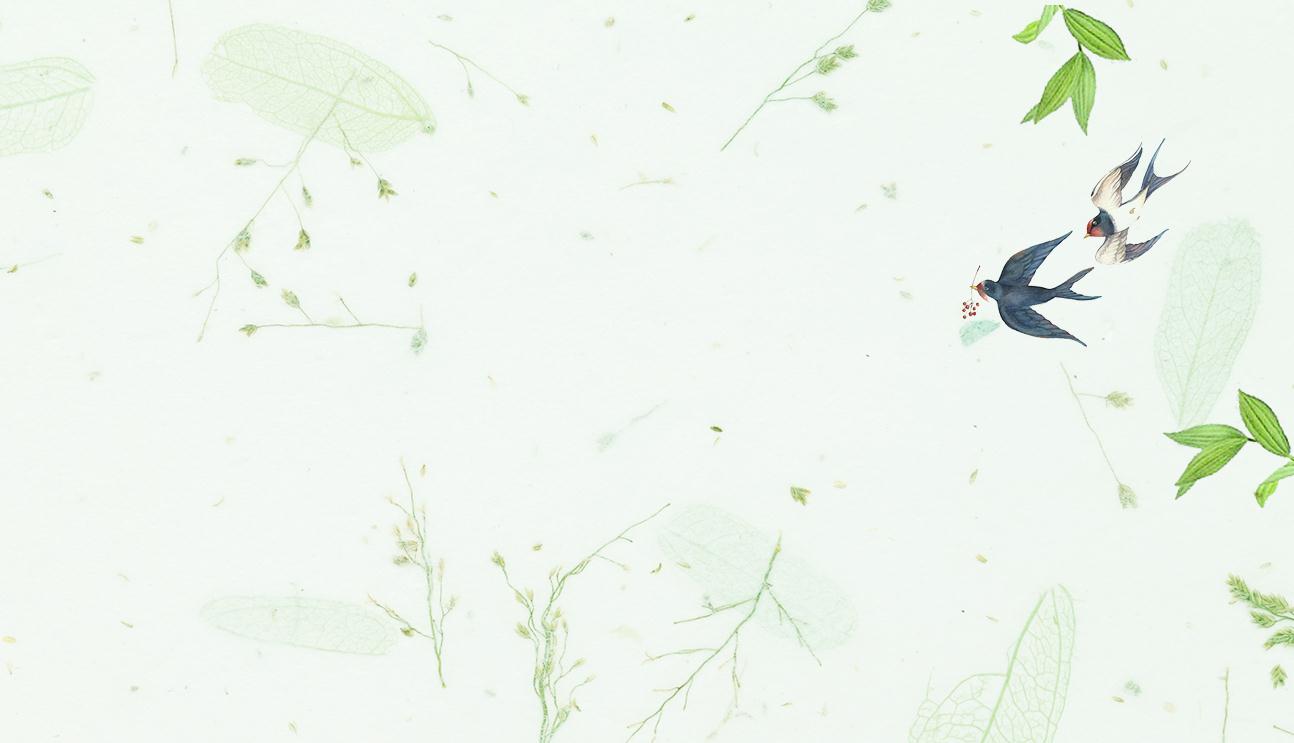 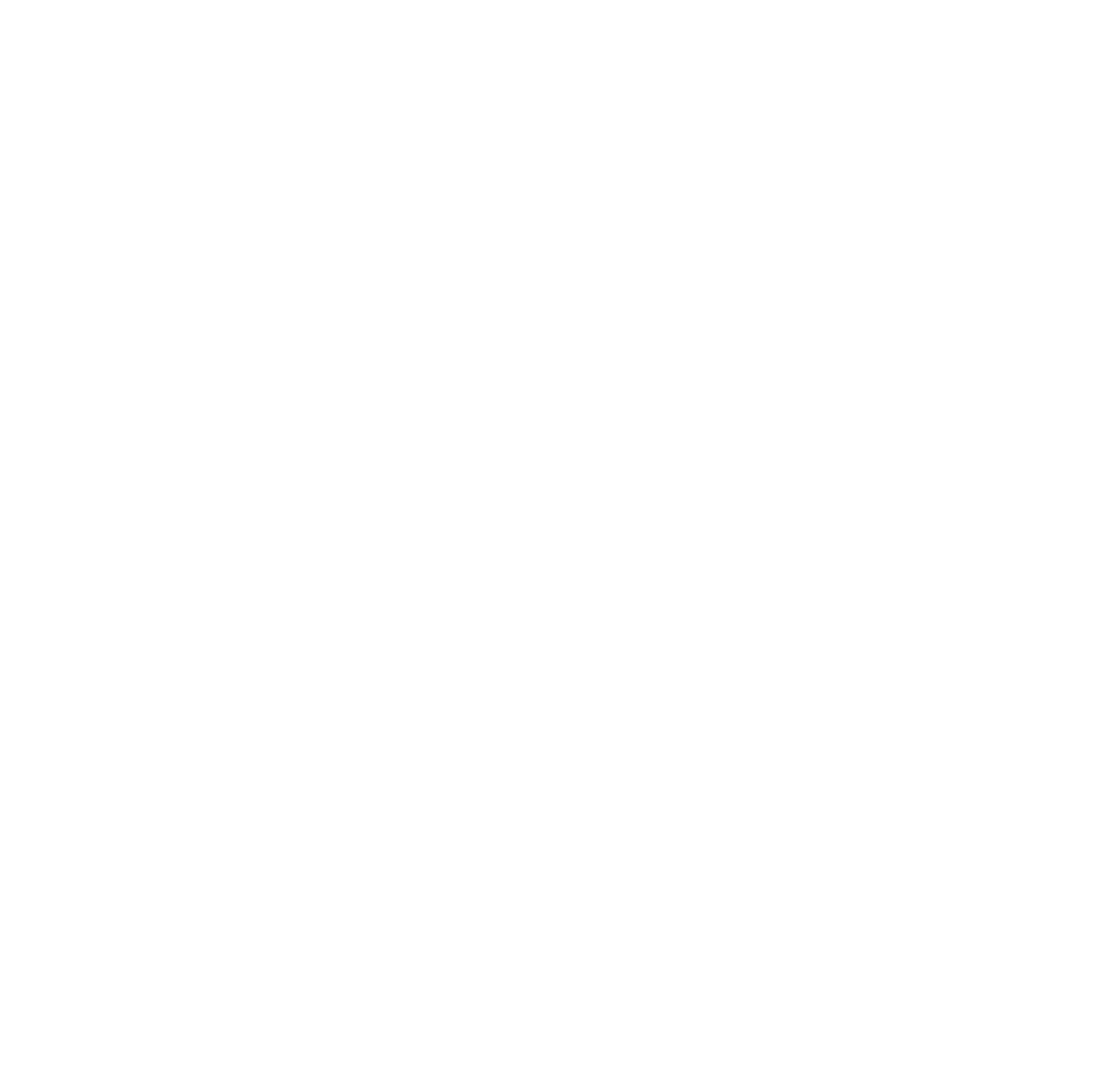 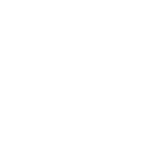 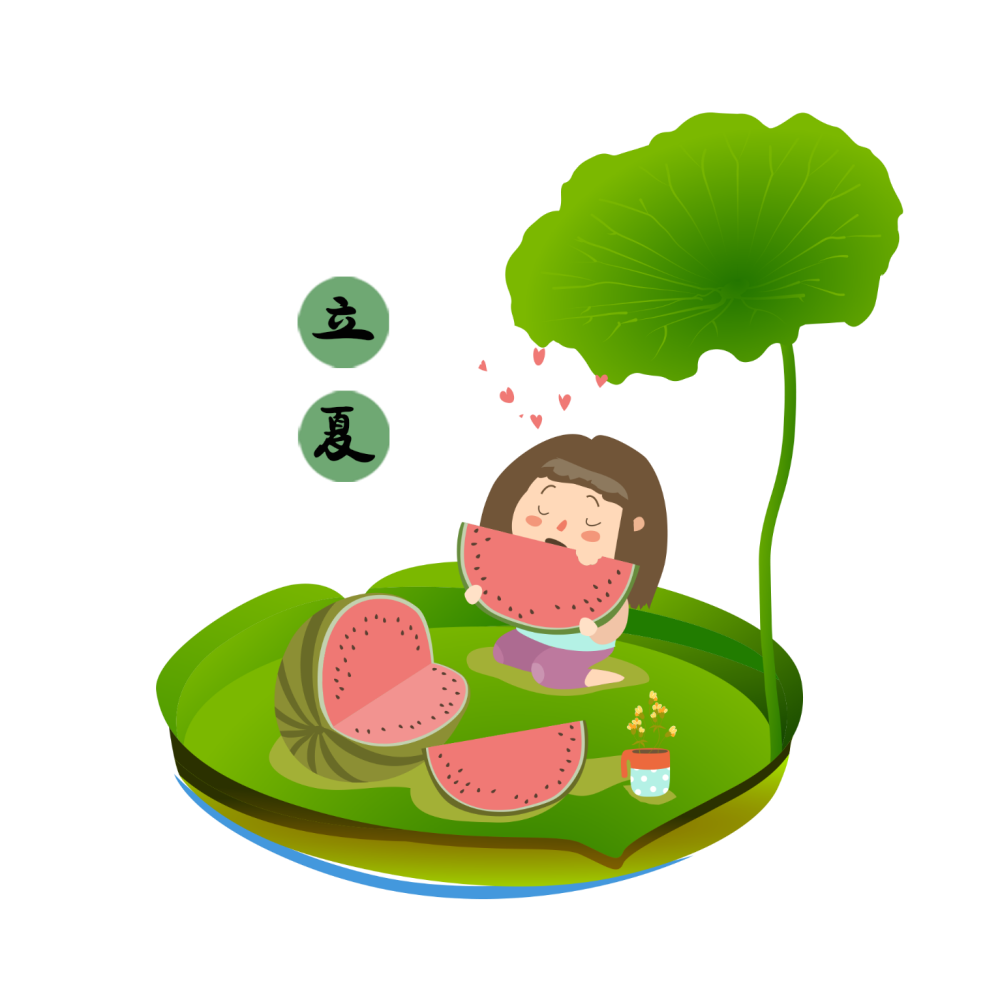 第二章
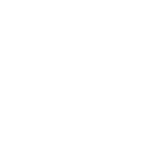 ICIBA English for the majority of users to provide online translation, online dictionary, spoken English, English learning materials, Chinese dictionary, Kingsoft downloading services, is committed to provide you with quality authoritative online English service is 50
请在这里，
输入副标
题输入副标题
请输入您的标题
01
02
03
OPTION
OPTION
OPTION
在此添加标题
在此添加标题
在此添加标题
此处输入您的文本请在此处输入您的文本此处输入您的文本此处输入您的文本
此处输入您的文本请在此处输入您的文本此处输入您的文本此处输入您的文本
此处输入您的文本请在此处输入您的文本此处输入您的文本此处输入您的文本
请输入您的标题
添加标题
添加标题
添加标题
添加标题
标题数字等都可以通过点击和重新输入进行更改，顶部“开始”面板中可以对字体、字号、颜色、行距等进行修改
标题数字等都可以通过点击和重新输入进行更改，顶部“开始”面板中可以对字体、字号、颜色、行距等进行修改
标题数字等都可以通过点击和重新输入进行更改，顶部“开始”面板中可以对字体、字号、颜色、行距等进行修改
标题数字等都可以通过点击和重新输入进行更改，顶部“开始”面板中可以对字体、字号、颜色、行距等进行修改
请输入您的标题
您的内容打在这里，或者通过复制您的文本后，在此框中选择粘贴。
您的内容打在这里，或者通过复制您的文本后，在此框中选择粘贴。
您的内容打在这里，或者通过复制您的文本后，在此框中选择粘贴。
您的内容打在这里，或者通过复制您的文本后，在此框中选择粘贴。
您的内容打在这里，或者通过复制您的文本后，在此框中选择粘贴。
您的内容打在这里，或者通过复制您的文本后，在此框中选择粘贴。
请输入您的标题
文字内容
文字内容
点击添加相关标题文字，点击添加相关标题文字
点击添加相关标题文字，点击添加相关标题文字
请替换文字内容
文字内容
文字内容
点击添加相关标题文字，点击添加相关标题文字
点击添加相关标题文字，点击添加相关标题文字
请替换文字内容
文字内容
点击添加相关标题文字，点击添加相关标题文字
点击添加相关标题文字，点击添加相关标题文字
请输入您的标题
请输入您的标题
请输入您的标题
请输入您的标题
请输入您的标题
用户可以在投影仪或者计算机上进行演示也可以将演示文稿打印出来制作成胶片以便应用到
用户可以在投影仪或者计算机上进行演示也可以将演示文稿打印出来制作成胶片以便应用到
用户可以在投影仪或者计算机上进行演示也可以将演示文稿打印出来制作成胶片以便应用到
用户可以在投影仪或者计算机上进行演示也可以将演示文稿打印出来制作成胶片以便应用到
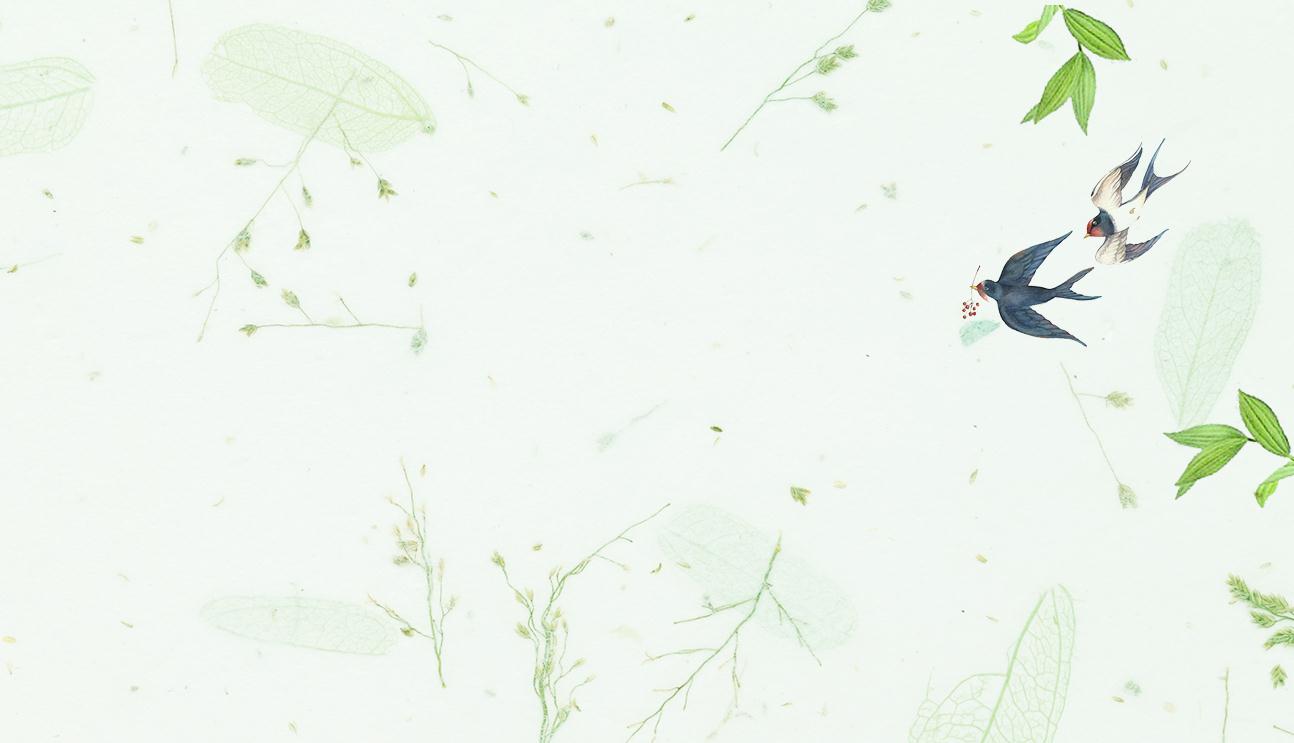 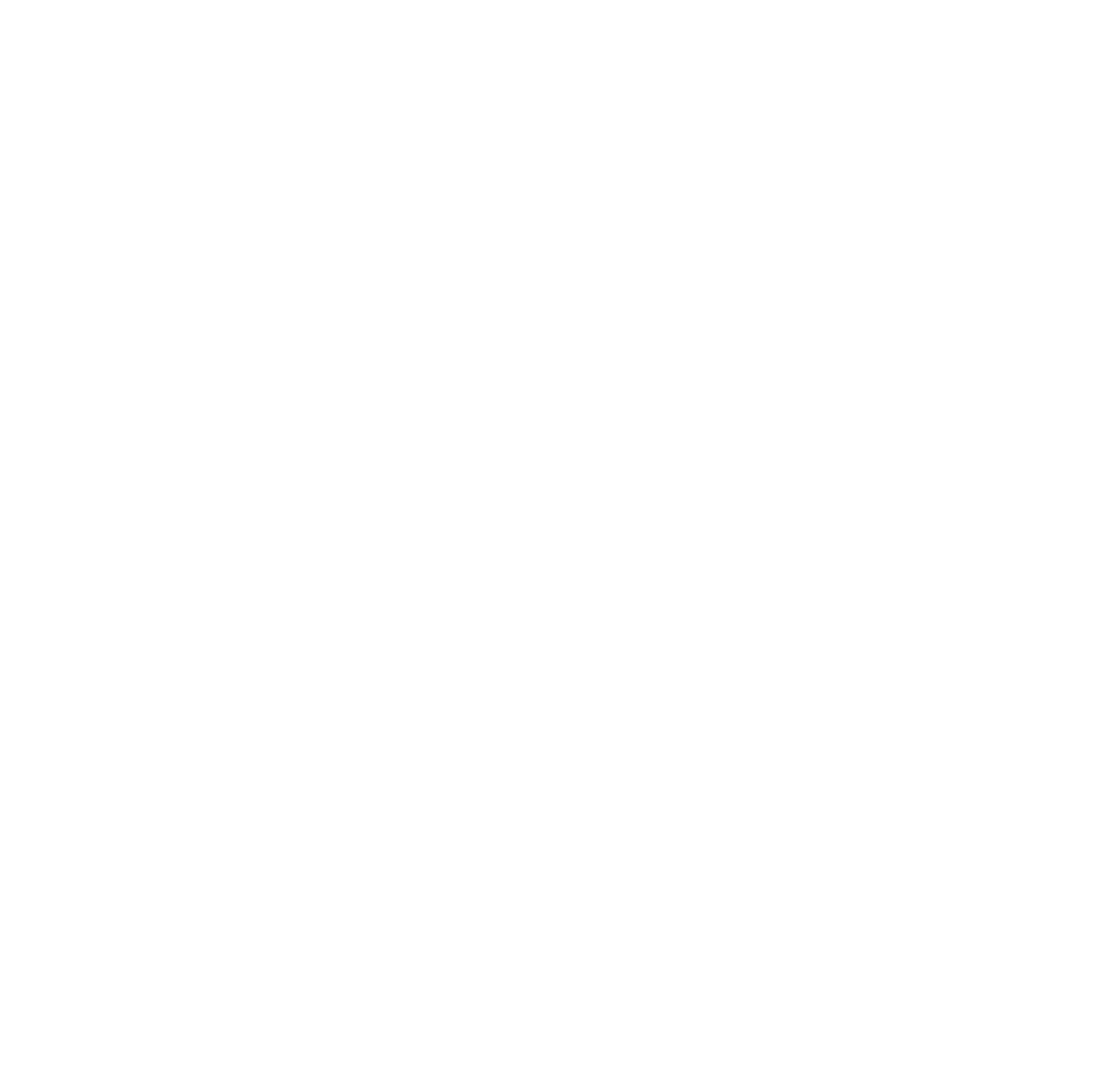 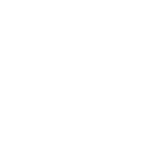 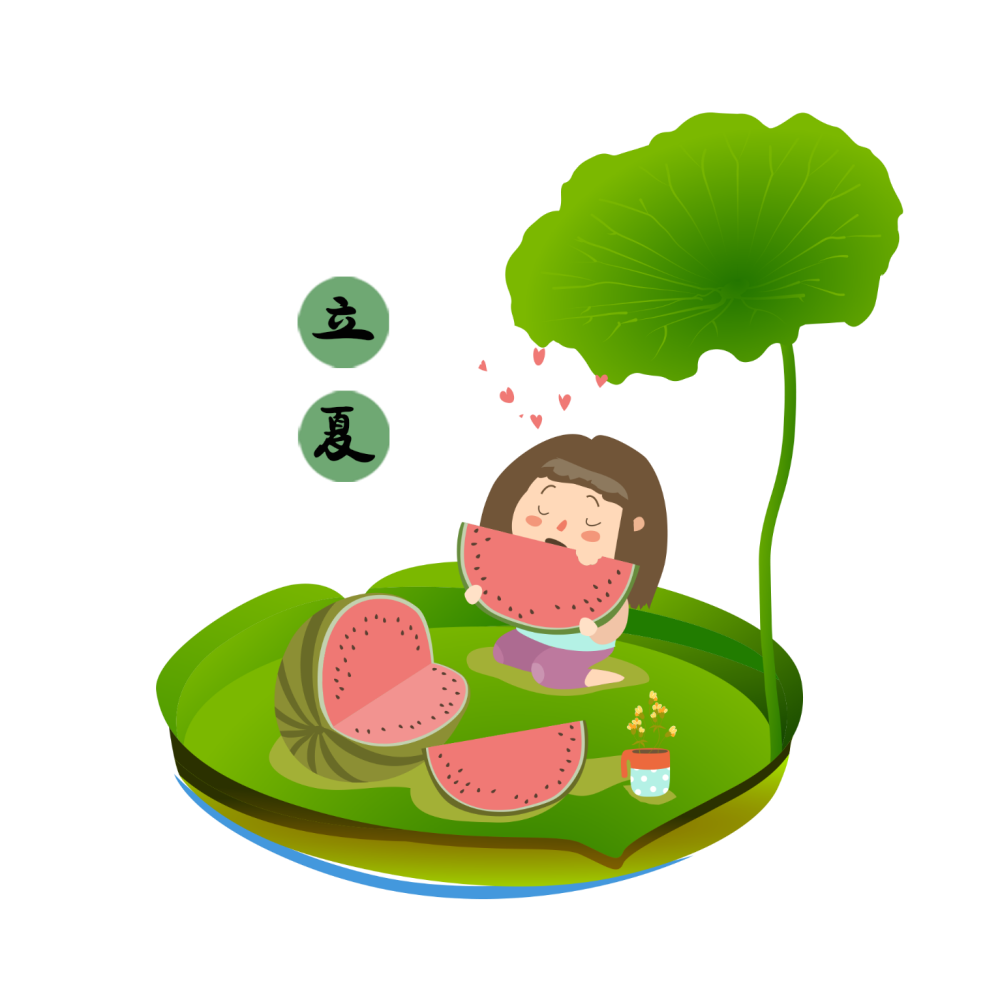 第三章
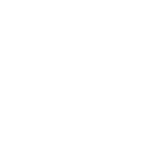 ICIBA English for the majority of users to provide online translation, online dictionary, spoken English, English learning materials, Chinese dictionary, Kingsoft downloading services, is committed to provide you with quality authoritative online English service is 50
请在这里，
输入副标
题输入副标题
标题
标题
单击此处可编辑内容
单击此处可编辑内容
标题
标题
单击此处可编辑内容
单击此处可编辑内容
作品内所有图片和文字仅供参考使用，所有带网格的形状是为了给图片占位的，具体替换的方法请参考文档底部的教程，文档不能解决您的所有问题，遇到不明白的问题，不要忘记有百度搜索哦，相信你一定能找到解决方法的。
请输入您的标题
请替换文字内容
请替换文字内容
请替换文字内容
添加适当的文字，一页的文字最好不要超过200,添加适当的文字添
添加适当的文字，一页的文字最好不要超过200,添加适当的文字添
添加适当的文字，一页的文字最好不要超过200,添加适当的文字添.
请替换文字内容
请替换文字内容
请替换文字内容
添加适当的文字，一页的文字最好不要超过200,添加适当的文字添
添加适当的文字，一页的文字最好不要超过200,添加适当的文字添
添加适当的文字，一页的文字最好不要超过200,添加适当的文字添
请输入您的标题
30%
50%
20%
标题文本预设
标题文本预设
标题文本预设
此部分内容作为文字排版占位显示 （建议使用主题字体）
此部分内容作为文字排版占位显示 （建议使用主题字体）
此部分内容作为文字排版占位显示 （建议使用主题字体）
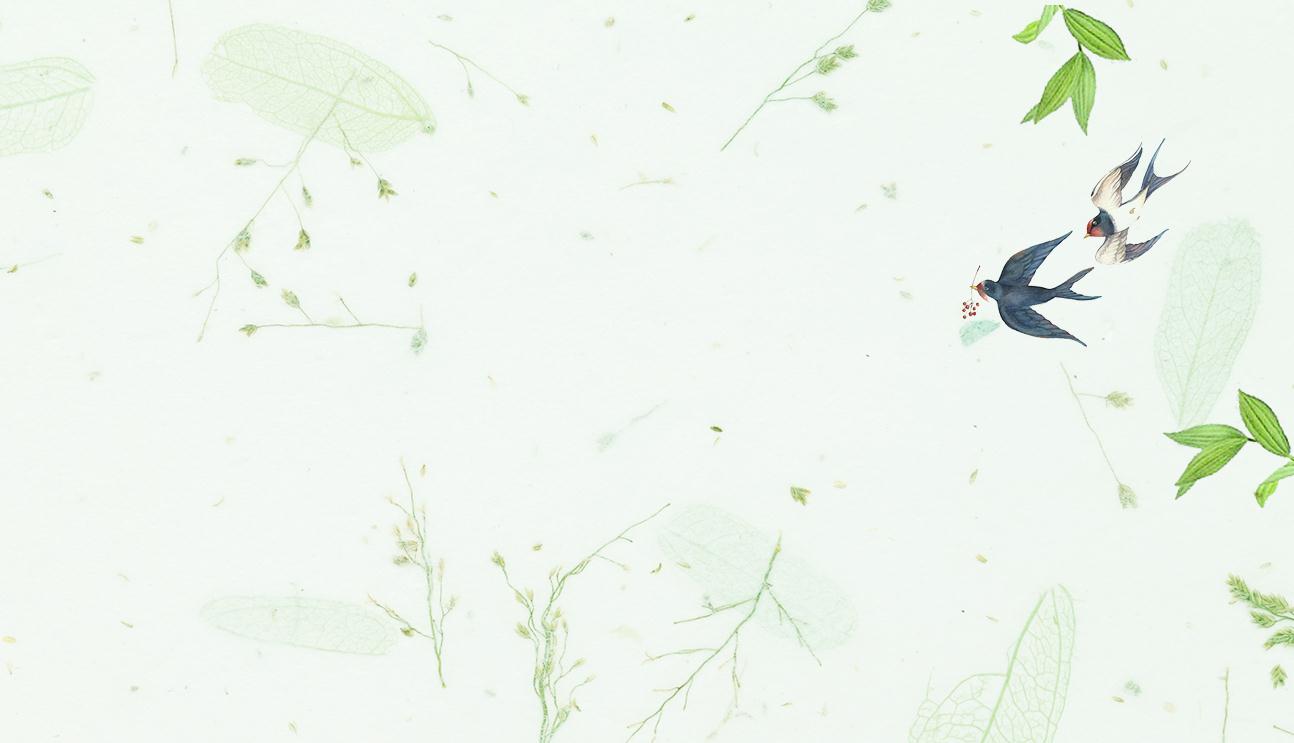 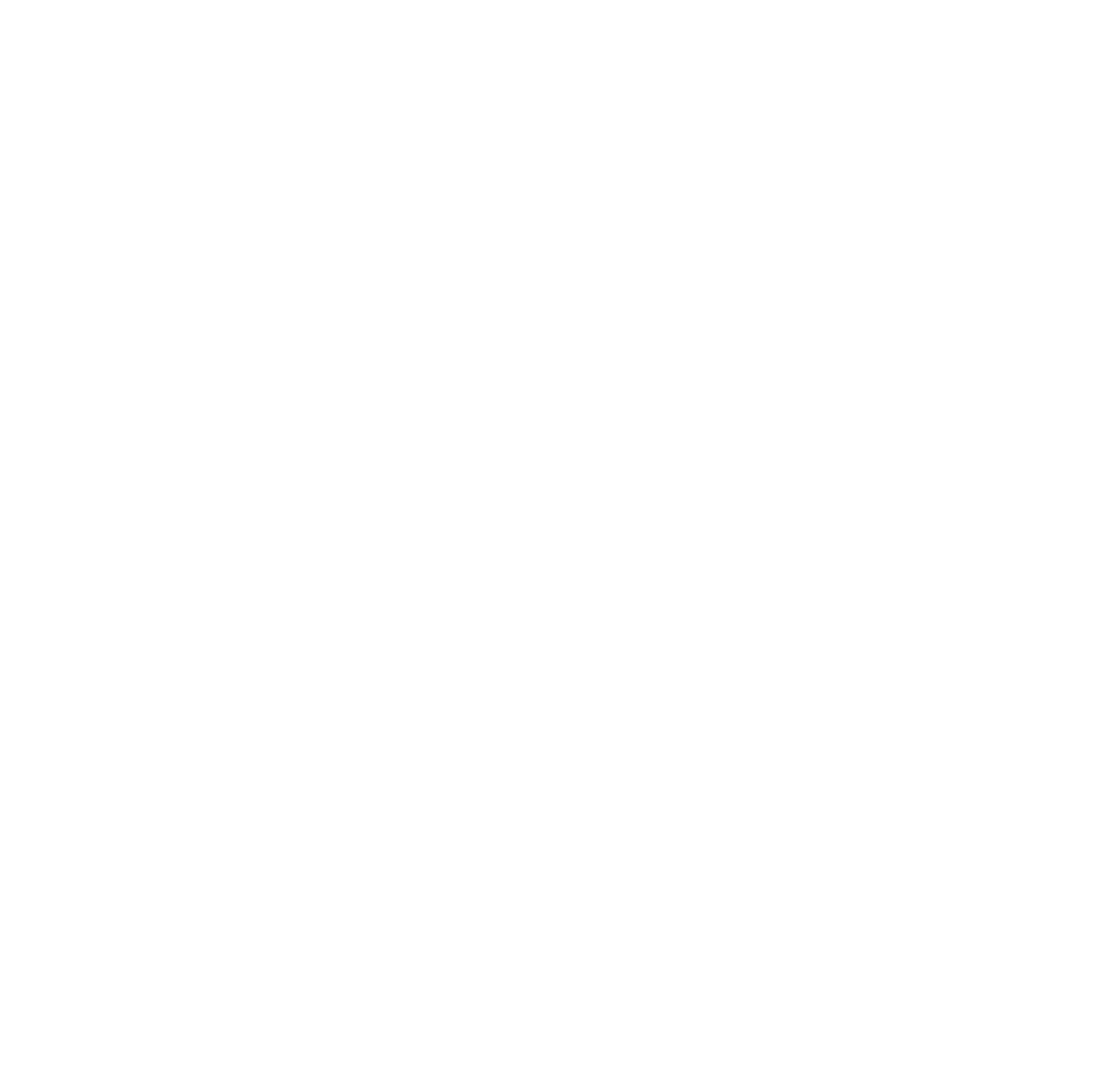 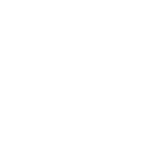 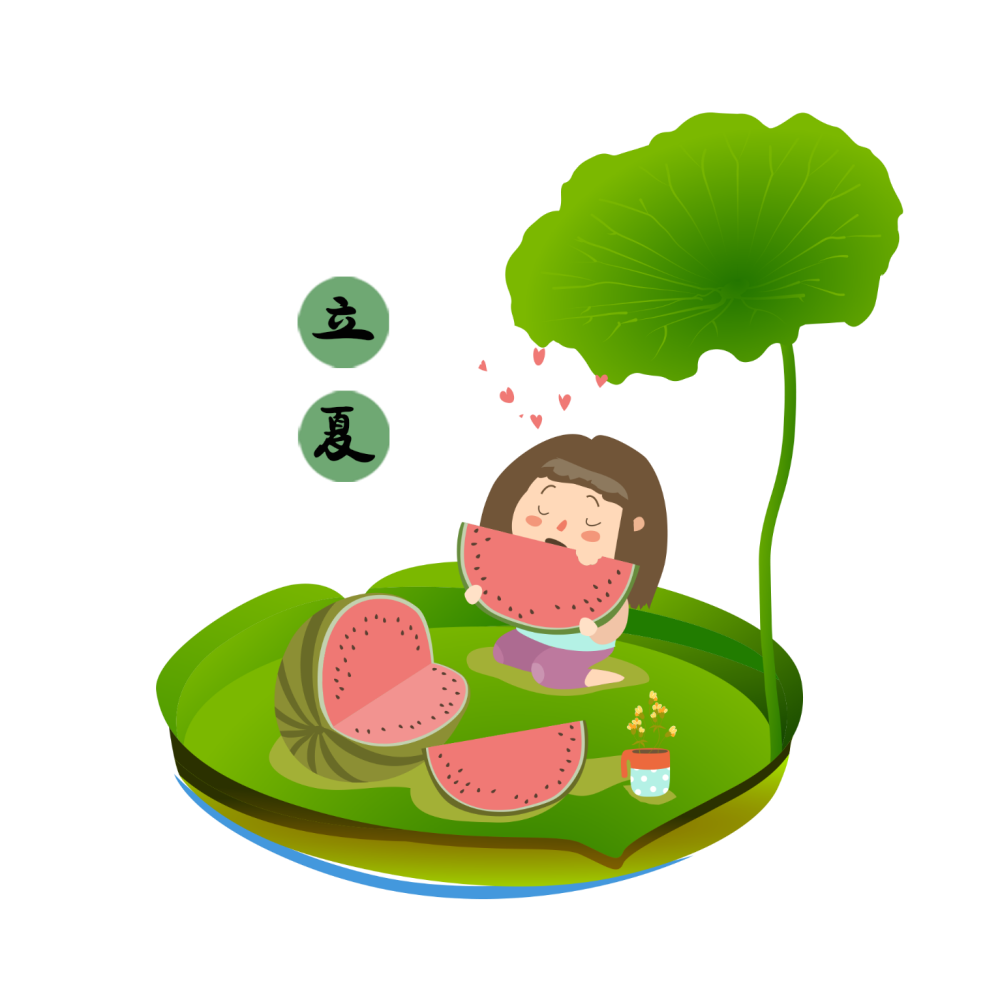 第四章
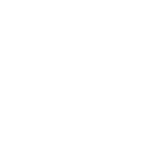 ICIBA English for the majority of users to provide online translation, online dictionary, spoken English, English learning materials, Chinese dictionary, Kingsoft downloading services, is committed to provide you with quality authoritative online English service is 50
请在这里，
输入副标
题输入副标题
请输入您的标题
26%
39%
56%
45%
39%
26%
56%
45%
26%
26%
文字内容
文字内容
文字内容
文字内容
文字内容
文字内容
文字内容
文字内容
文字内容
文字内容
请输入您的标题
用户可以在投影仪或者计算机上进行演示也可以将演示文稿打印出来制作成胶片以便应用到 用户可以在投影仪或者计算机上进行演示也可以将演示文稿打印出来制作成胶片以便应用到 用户可以在投影仪或者计算机上进行演示也可以将演示文稿打印出来制作成胶片以便应用到 用户可以在投影仪或者计算机上进行演示也可以将演示文稿打印出来制作成胶片以便应用到
请输入您的标题
点击输入简要文字内容，概括精炼言简意赅的说明分项内容。
点击输入简要文字内容，概括精炼言简意赅的说明分项内容。
添加标题
添加标题
添加标题
点击输入简要文字内容，概括精炼言简意赅的说明分项内容。
添加标题
点击输入简要文字内容，概括精炼言简意赅的说明分项内容。
请输入您的标题
替换文字内容
替换文字内容
替换文字内容
替换文字内容
替换文字内容
替换文字内容
替换文字内容
替换文字内容
替换文字内容
替换文字内容
请输入您的标题
请输入您的标题
用户可以在投影仪或者计算机上进行演示也可以将演示文稿打印出来制作成胶片以便应用到。
请输入您的标题
用户可以在投影仪或者计算机上进行演示也可以将演示文稿打印出来制作成胶片以便应用到。
请输入您的标题
用户可以在投影仪或者计算机上进行演示也可以将演示文稿打印出来制作成胶片以便应用到。
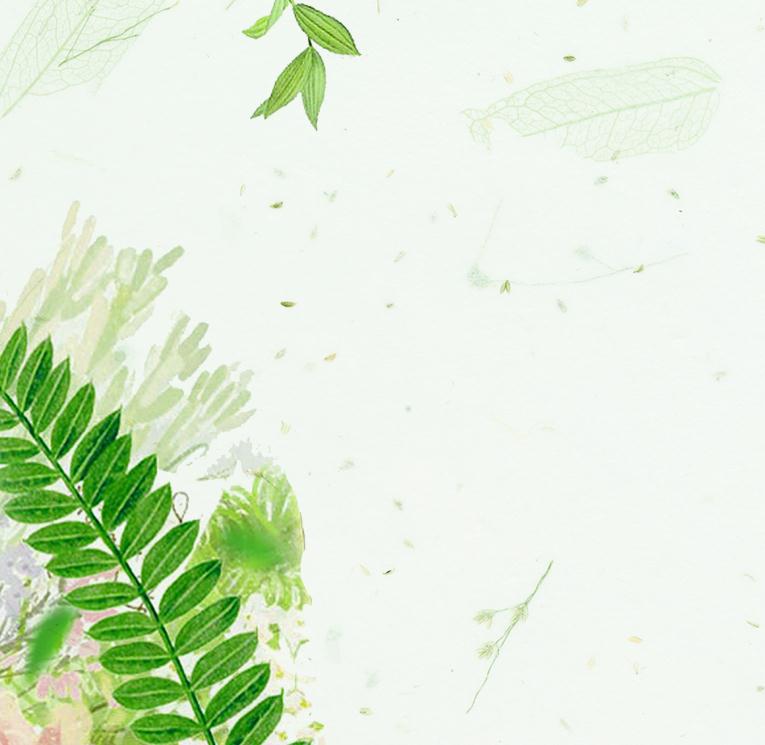 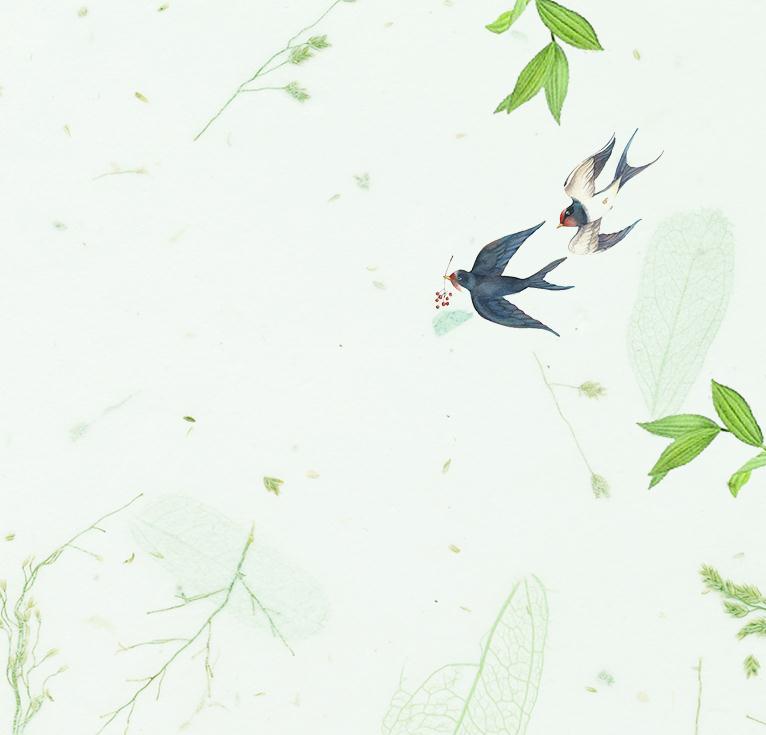 谢谢
观看
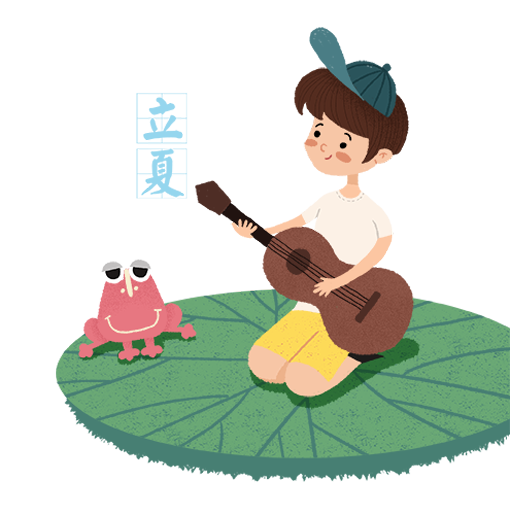 二十四节气